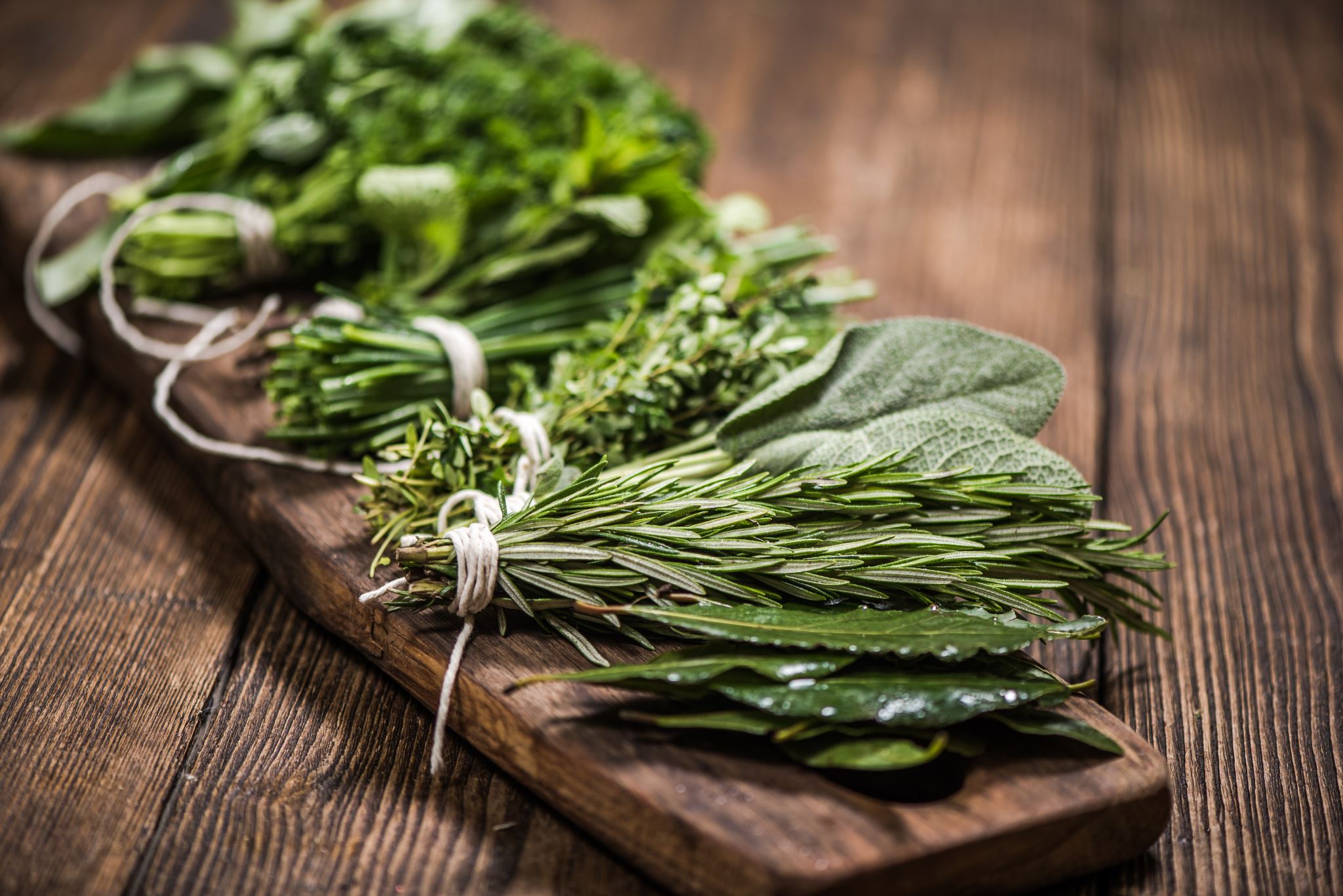 From herb to herbal preparation
Steps behind the final herbal product 
Lejsa Jakupović; mag. pharm
Research assistant at Department of Pharmacognosy| Faculty of Pharmacy and Biochemistry
Let us start… 
Respiratory infections 

Symptoms: sore cough, pain in the chest, headache, fever, heavy breathing, rhinitis … 

Cause of the infections – viruses and bacterias 

Well known infections flu (Influenza) or the latest COVID-19 

How can the herbal preparation help with the respiratory infection?
Ayurveda's herbs located in Croatia and used in the treatment of the mild respiratory infections
Ayurveda and Croatian traditional medicine 

Mediterranean area – area full of Lamiaceae species used in alternative medicine such as Ayurveda or traditional Western alternative medicine 

Lamiaceae - plant family with herbal species enriched with essential oil

Essential oil – important ingredient with powerfull therapeutic effect against (respiratory) infections 

Thymus vulgaris
Oregano vulgaris 
Lavender officinalis
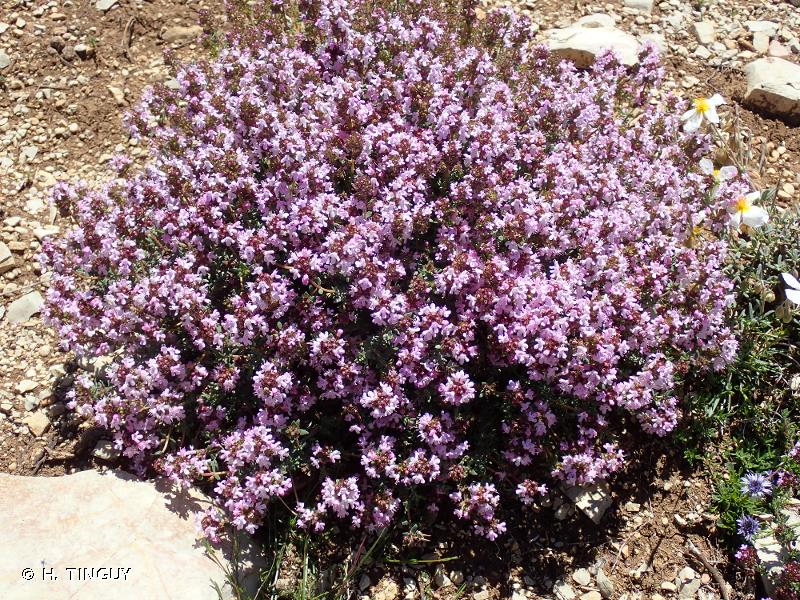 Thymus vulgaris L. – Thymi aetheroleum
Small bush, with small leaves and pink flowers 
Location: wild herb grows at dry and sunny places in rocky terrain 
Main ingredient: essential oil 
Extraction: steam distillation of fresh or dried herb, harvested in the beginning of flowering season
Use: antibacterial and antiviral properties 
Acute bronhitis, sore cough, chest infection  
Inhalation
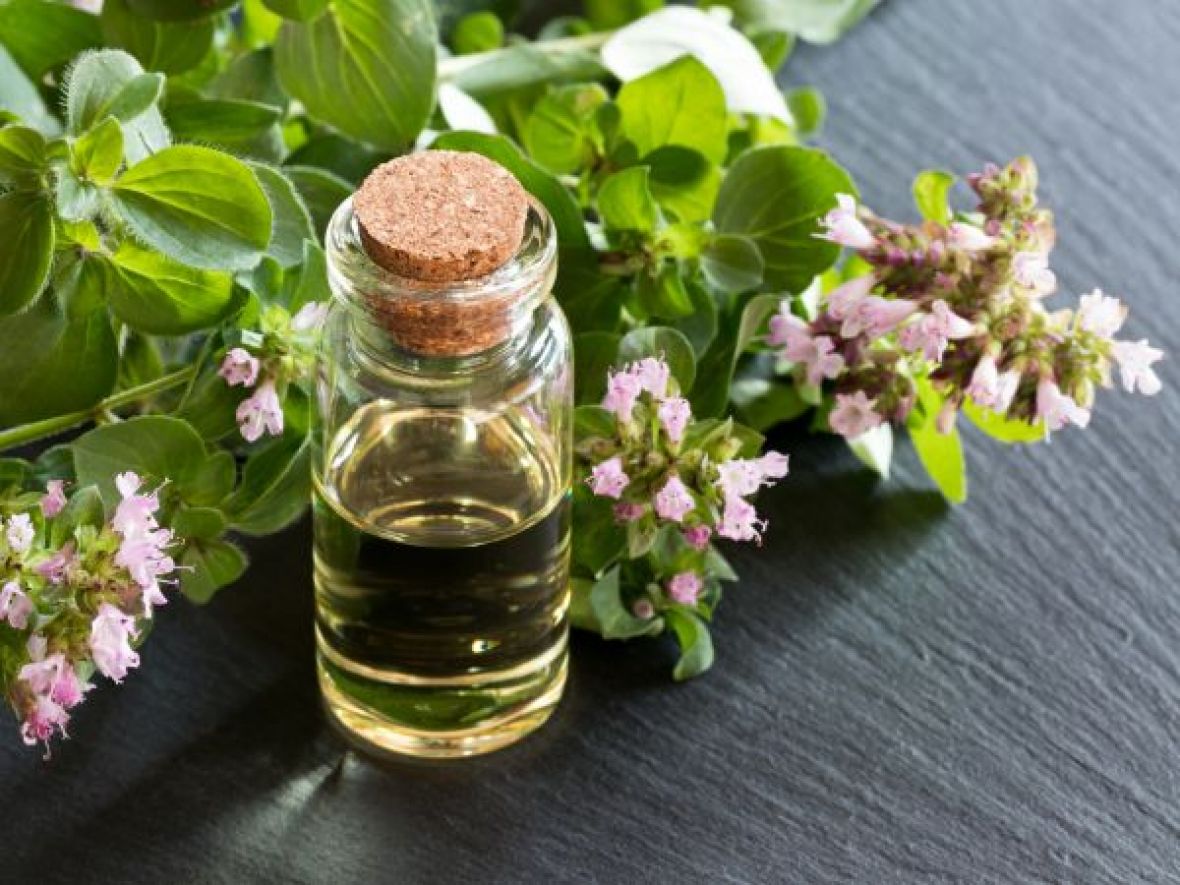 Origanum vulgare L. – Origani vulgaris aetheroleum
Bush with big oval  leaves with red-pink flowers 
Location: wild herb in woods and meadows 
Main ingredient: essential oil 
Steam distillation of fresh or dried herb
Use: antibacterial and antiviral properties 
External use: diluted and mixed with some base oil (almond oil) 
Internal use: max 3 oil drops  and encapsulated and dilluted in gelatine for 3 days
Conditions: digestive problems, respiratory infections
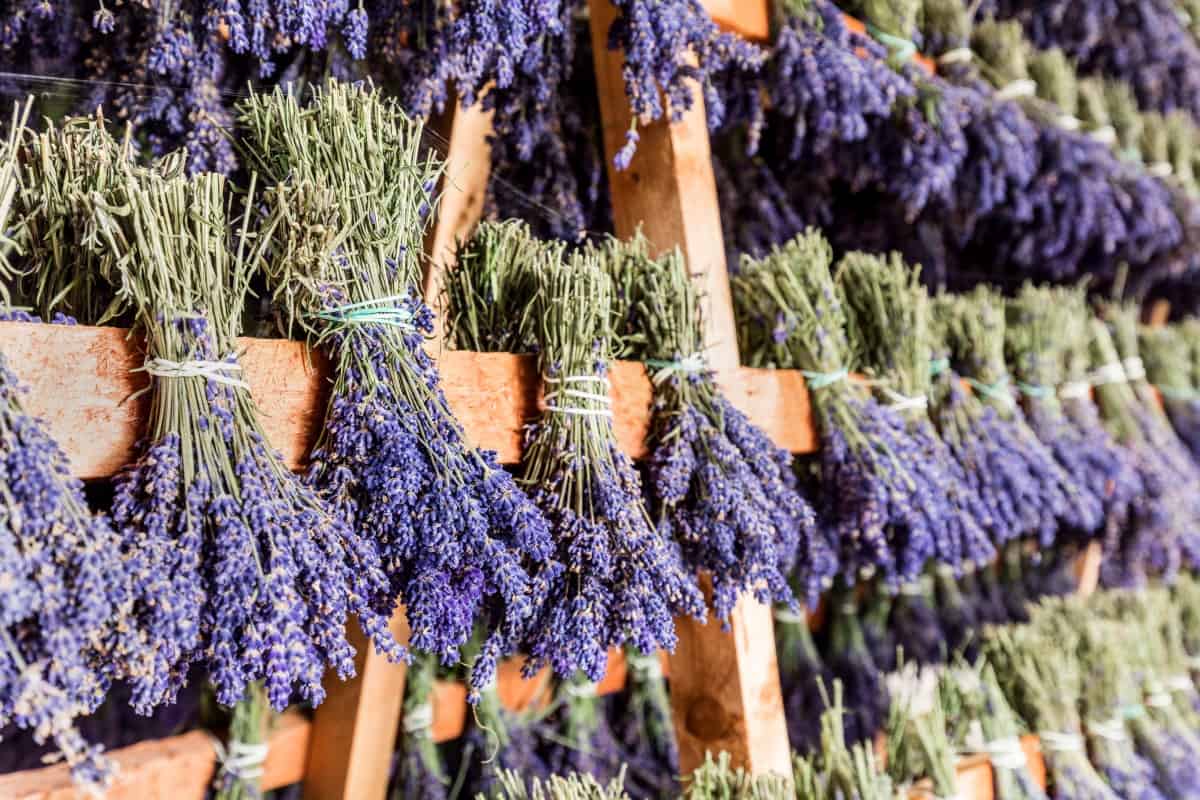 Lavandula angustifolia L. – Lavandulae aetheroleum
Perennial short bush with many shoots. Young leaves are hairy, long and thin. Flowers are blue-violet with intense smell 
Location: Mediterranean area, dry and sunny rocky terrain
Main ingredient – essential oil 
Steam distillation of fresh or dried flowers 
External use for relaxation, anti-inflammatory, antiviral, antiseptic 
Inhalations and topical preparations
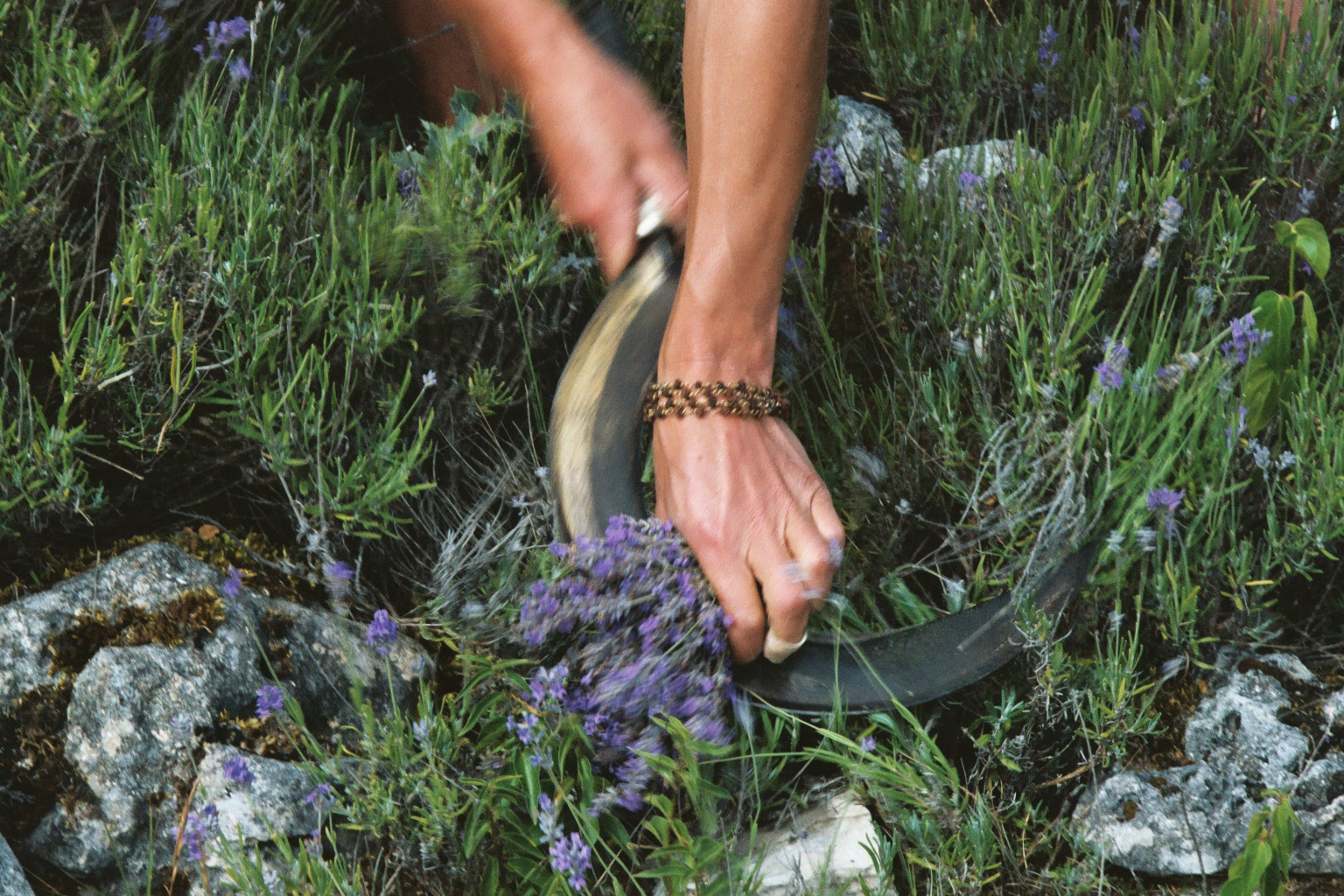 From herb to preparation
Location – Recognising – collecting 
Drying (few days in the dark and dry place, at the room temperature) 
Separation of plant parts – flowers, leaves, roots etc
Use of specific plant part for extraction of the bioactive compounds such as essential oils 
Example: Extraction of essential oil – steam distillation 
Checking the quality of the herb by measuring the amount  of essential oil (ml/kg)
Preparing the final product with essential oil 
Using the herbal preparation
Steam distillation of Lavender flowers to extract essential oil
Prescription for homemade massage oil for mild respiratory infection
Symptoms: sore cough, fever, chest pain, rhinitis

Ingredients: 
Sweet Almond oil – base – carrier -  5g 
Thymi aetheroleum drops 2-3 
Lavandulae aetheroleum drops 2-3

Mixed together with the base oil in the mortar 

Prepared massage oil applies on the chest several times per day during the cold or flu (2-3 days)

Effects: antiviral, relaxation, anti-inflamatory
Conclution
To prepare a herbal preparation there are many steps
Knowing and recognising the herb
Finding it and harvesting 
Processing the herb: drying, isolating the main active compounds (extraction, distillation etc); preparing the final product from it
Use of the herbal preparation for better cause
Thank you for your attention.